SpécialitéMathématiques
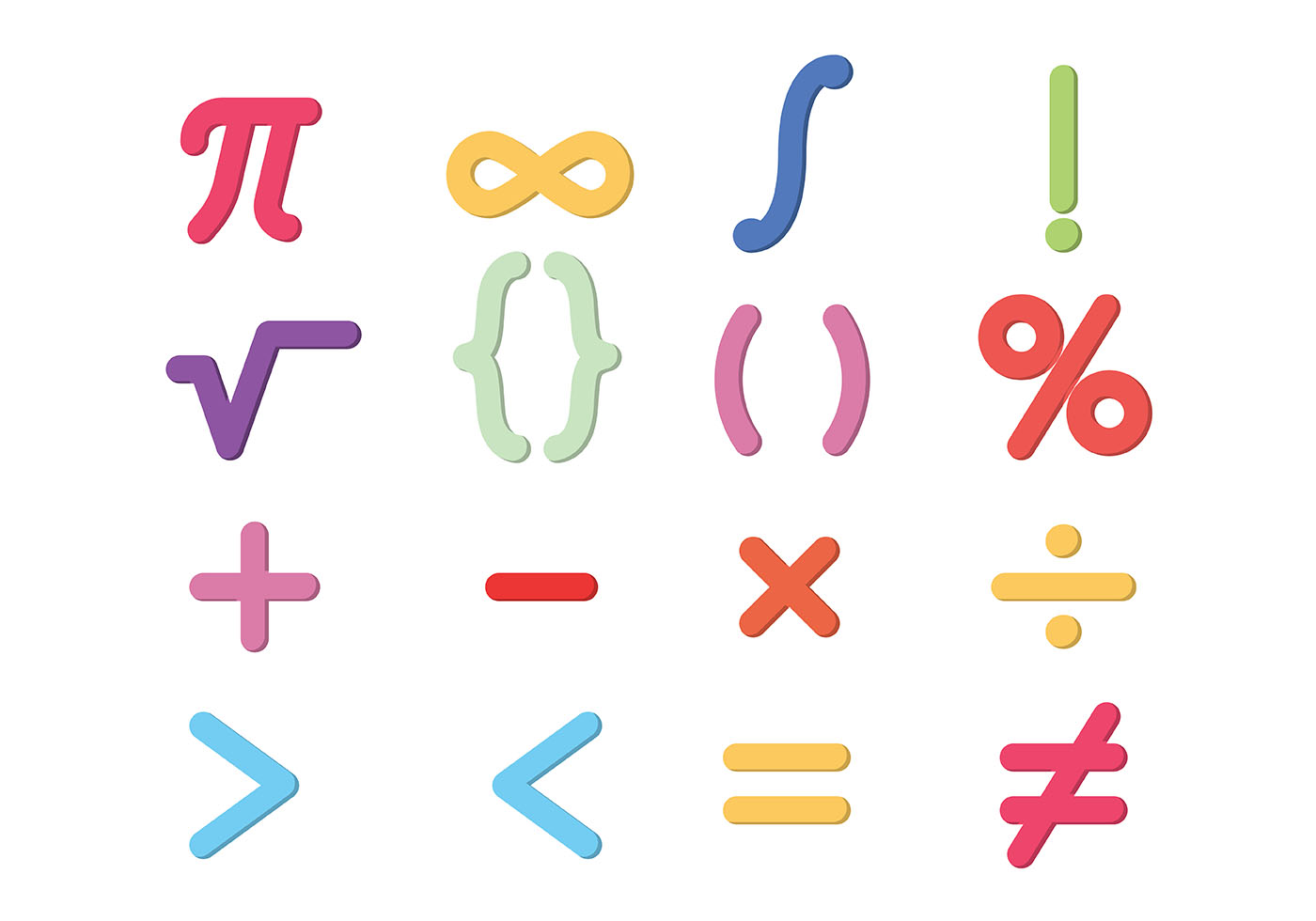 Qu-Est-ceque c’est ?
Les Mathématiques de Première
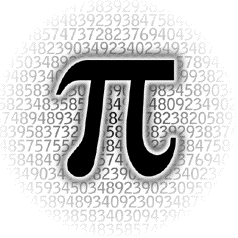 Contenu
Un seul programme destiné à toutes les études (sciences, commerce, économie…)

Analyse (fonctions, dérivations…)
Suites
Géométrie (vecteurs, produit scalaire…)
Probabilités (V.A., proba. conditionnelles)
…
Le niveau ?
Programme fondamental et scientifique

Niveau 1ère !

Attention particulière des enseignants

Ne pas être perdu dès la 2nde
Pour qui ?
Mathématiques dans les études supérieures (sciences, économie…)

Garder le contact avec les maths
En terminale ?
Spé. Maths
Maths expertes
Spé. Maths
(+)
Maths Compl.
?
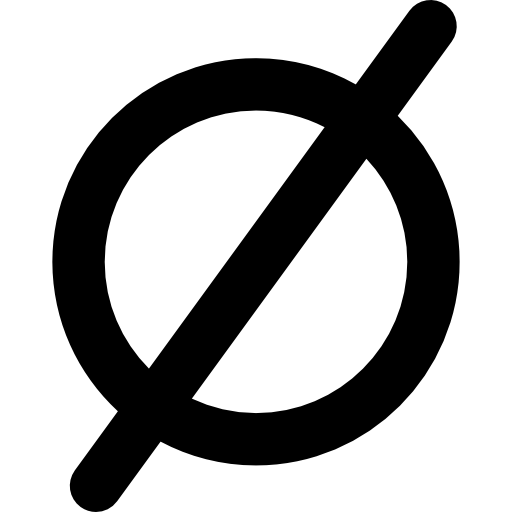 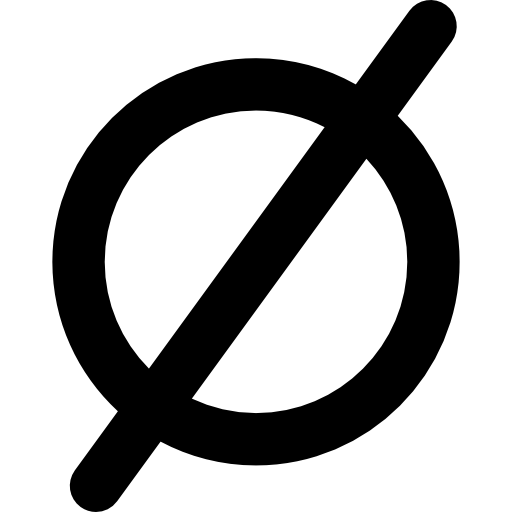 Merci de votre attention
Des Questions …